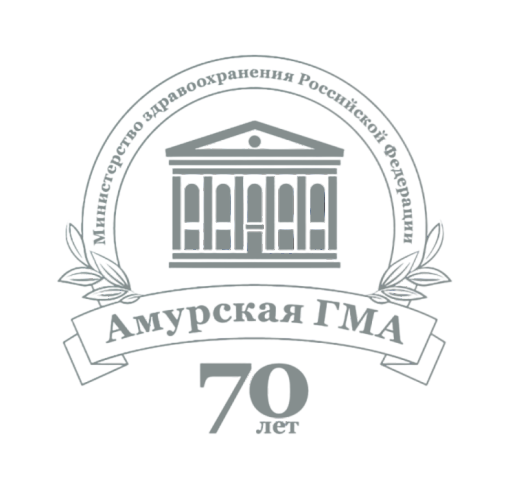 Результаты анкетирования выпускников, обучающихся по ОПОП ВО специальность 31.05.02 Педиатрия
Вы выпускник Амурской ГМА:
В настоящее время в какой ВУЗ стали бы Вы поступать:
В настоящее время желание посвятить свою жизнь медицине:
Вы удовлетворены уровнем формирования умений и навыков, необходимых для работы в практическом здравоохранении?
Оцените уровень учебно-методического  обеспечения учебного процесса в ВУЗе:
Оцените уровень  материально-технического обеспечения  учебного процесса в ВУЗе:
Оцените уровень   информационного обеспечения  учебного процесса в ВУЗе:
Удовлетворены ли Вы  содержанием электронной информационно-образовательной среды ?
Удовлетворены ли Вы симуляционным обучением в ВУЗе?
При подготовке к занятиям Вы чаще пользуетесь:
Сколько времени Вы тратите на подготовку к занятиям?
Удовлетворены ли вы качеством лекционных занятий?
Удовлетворены ли вы качеством семинарских занятий?
Научно-исследовательской работой:
Занимаетесь ли вы физической культурой и спортом, в том числе в спортивных секциях Амурской ГМА:
В культурно-массовых мероприятиях
Оцените по 10-балльной шкале уровень Вашей удовлетворенности начальным этапом обучения обучением в Амурской ГМА